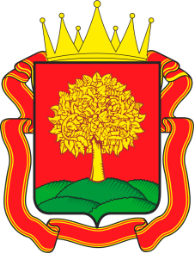 СОВЕЩАНИЕ 
ПО ВОПРОСУ ОРГАНИЗАЦИИ 
И ОСУЩЕСТВЛЕНИЯ ВНУТРЕННЕГО 
МУНИЦИПАЛЬНОГО ФИНАНСОВОГО КОНТРОЛЯ, 
В ТОМ ЧИСЛЕ В СФЕРЕ ЗАКУПОК
24.07.2020
1
ТИПОВЫЕ НАРУШЕНИЯ ЗАКОНОДАТЕЛЬСТВА О КОНТРАКТНОЙ СИСТЕМЕ* 
НА ЭТАПЕ ПЛАНИРОВАНИЯ ЗАКУПОК
не соответствие установленным нормативным затратам объектов закупок, включенных в план-график
несоблюдение заказчиками сроков размещения правовых актов об утверждении нормативных затрат и требований к закупаемым отдельным видам товаров (в том числе предельных цен)
НЕСОБЛЮДЕНИЕ ТРЕБОВАНИЙ К НОРМИРОВАНИЮ В СФЕРЕ ЗАКУПОК
нарушение срока утверждения плана-графика закупок или срока размещения плана-графика закупок в ЕИС;
внесение изменений в план-график с нарушением срока относительно сроков объявления закупок (заключения контракта)
НАРУШЕНИЯ СВЯЗАННЫЕ С ПОРЯДКОМ УТВЕРЖДЕНИЯ, РАЗМЕЩЕНИЯ, ИЗМЕНЕНИЯ ПЛАНА-ГРАФИКА ЗАКУПОК
осуществление закупок путем проведения запроса котировок с Н(М)ЦК, превышающей 500 тыс. руб.
заключение контракта с единственным поставщиком (подрядчиком, исполнителем) без проведения конкурентных процедур при отсутствии правовых оснований
НАРУШЕНИЯ ПРИ ВЫБОРЕ СПОСОБА ОПРЕДЕЛЕНИЯ ПОСТАВЩИКА
неверно выбран метод определения Н(М)ЦК
обоснование, произведено с арифметическими ошибками в расчётах
обоснования НМЦК на основании коммерческих предложений, несопоставимых с условиями планируемой закупки
НАРУШЕНИЯ ОБОСНОВАНИЯ Н(М)ЦК
* приведены данные о нарушениях, наиболее часто встречающихся при осуществлении закупок заказчиками
2
ТИПОВЫЕ НАРУШЕНИЯ ЗАКОНОДАТЕЛЬСТВА О КОНТРАКТНОЙ СИСТЕМЕ* 
ПРИ ОПРЕДЕЛЕНИИ ПОСТАВЩИКА
установление излишних требований к участникам закупки
сокращения срока подачи заявок
нарушения в проекте контракта: отсутствие обязательных пунктов, предусмотренных ст.34 Закона №44-ФЗ; установление неверных условий об ответственности заказчика, поставщика (подрядчика, исполнителя)
установление в документации о закупке иных сведений о закупке, чем указано в извещении о закупке
ПРИ УТВЕРЖДЕНИИ ДОКУМЕНТАЦИИ О ЗАКУПКЕ / ОПРЕДЕЛЕНИИ СОДЕРЖАНИЯ ИЗВЕЩЕНИЯ О ПРОВЕДЕНИИ ЗАПРОСА КОТИРОВОК
НАРУШЕНИЕ СРОКОВ РАЗМЕЩЕНИЯ ДОКУМЕНТОВ И ИНФОРМАЦИИ ПО ЗАКУПКАМ
нарушение сроков публикации протоколов рассмотрения заявок и подведения итогов
нарушение сроков публикации ответов на запрос разъяснений
нарушение сроков публикации изменений закупки
ПРИ РАССМОТРЕНИИ ЗАЯВОК НА УЧАСТИЕ В ЗАКУПКЕ И ПОДВЕДЕНИИ ИТОГОВ ЗАКУПКИ И СОСТАВЛЕНИИ ПРОТОКОЛОВ
неправомерный допуск участников к участию в закупках (неправомерный отказ в допуске)
не включение в протоколы комиссии заказчика предусмотренных сведений и информации
нарушение срока заключения контракта
заключение контракта без надлежащего обеспечения исполнения
условия контракта отличаются от условий, объявленных в закупке
НАРУШЕНИЯ ПРИ ЗАКЛЮЧЕНИИ КОНТРАКТА
* приведены данные о нарушениях, наиболее часто встречающихся при осуществлении закупок заказчиками
3
ТИПОВЫЕ НАРУШЕНИЯ ЗАКОНОДАТЕЛЬСТВА О КОНТРАКТНОЙ СИСТЕМЕ*
НА ЭТАПЕ ИСПОЛНЕНИЯ КОНТРАКТА
изменение сторонами существенных условий заключенных контрактов с нарушением требований Закона №44-ФЗ
нарушение порядка расторжения контракта в случае одностороннего отказа от исполнения контракта
ИЗМЕНЕНИЕ, РАСТОРЖЕНИЕ КОНТРАКТА
СОБЛЮДЕНИЯ УСЛОВИЙ  КОНТРАКТА, В ТОМ ЧИСЛЕ В ЧАСТИ СООТВЕТСТВИЯ ПОСТАВЛЕННОГО ТОВАРА (ВЫПОЛНЕННОЙ РАБОТЫ, ОКАЗАННОЙ УСЛУГИ) УСЛОВИЯМ КОНТРАКТА
несоответствие поставленного товара, выполненной работы (ее результата), оказанной услуги условиям контракта
не проведение экспертизы поставленного товара, выполненной работы (ее результата), оказанной услуги
подписание документов о приемке ТРУ приемочной комиссией НЕ в полном составе (в случае ее создания)
нарушение срока оплаты заказчиком поставленных товаров (оказанных услуг, выполненных работ) 
бездействие заказчика при неисполнении поставщиком (подрядчиком, исполнителем) своих обязательств по контракту
ч.1 ст.101 Закона 44-ФЗ ЗАКАЗЧИК ОБЯЗАН ОСУЩЕСТВЛЯТЬ КОНТРОЛЬ ЗА ИСПОЛНЕНИЕМ ПОСТАВЩИКОМ УСЛОВИЙ КОНТРАКТА
В ОТНОШЕНИИ ПРИМЕНЕНИЯ МЕР ОТВЕТСТВЕННОСТИ ПО КОНТРАКТУ
непринятие мер ответственности по удержанию (взысканию) неустойки (штрафа, пеней) в случае нарушения поставщиком условий контракта
* приведены данные о нарушениях, наиболее часто встречающихся при осуществлении закупок заказчиками
4
ТИПОВЫЕ НАРУШЕНИЯ ЗАКОНОДАТЕЛЬСТВА О КОНТРАКТНОЙ СИСТЕМЕ*
НА ЭТАПЕ ИСПОЛНЕНИЯ КОНТРАКТА
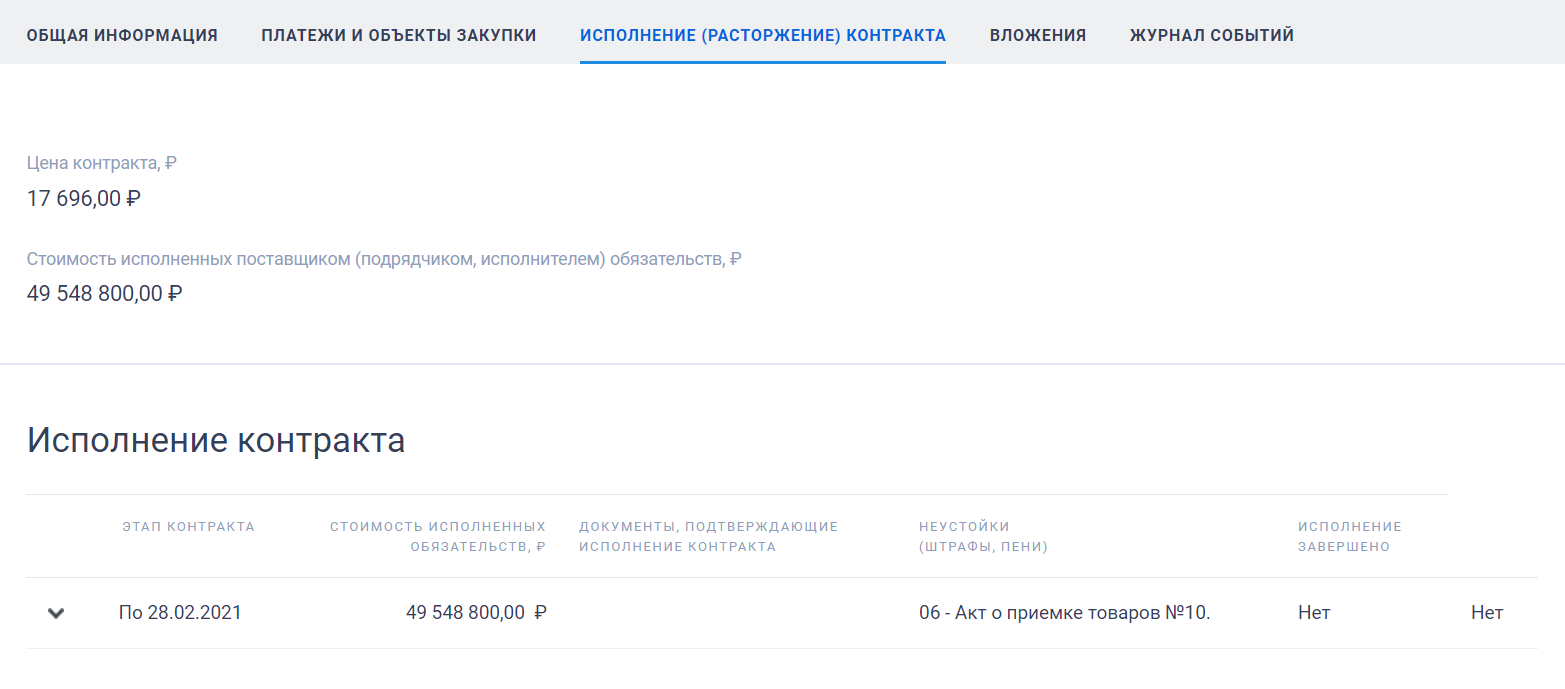 несвоевременное и недостоверное размещение информации и документов в реестре контрактов в ЕИС
ПРИ РАЗМЕЩЕНИИ, НАПРАВЛЕНИИ СВЕДЕНИЙ (ИНФОРМАЦИИ), ДОКУМЕНТОВ В ЕИС
Пример размещения заказчиком недостоверной информации в ЕИС
Цена контракта - 17 696 руб.                                                В реестре контрактов в ЕИС размещены сведения об исполнении контракта на сумму 49 548 800 руб.
Фактическая стоимость исполненных поставщиком обязательств по контракту составила 4 424 руб.
5
ДЛЯ НЕДОПУЩЕНИЯ ТИПОВЫХ НАРУШЕНИЙ ЗАКАЗЧИКАМ НЕОБХОДИМО ПРИНЯТЬ МЕРЫ
6
Перечень федеральных стандартов внутреннего государственного (муниципального) финансового контроля, утвержденных постановлениями Правительства РФ
Принципы контрольной деятельности органов внутреннего государственного (муниципального) финансового контроля» 
(постановление Правительства РФ от 06.02.2020 № 95)
«Права и обязанности должностных лиц органов внутреннего государственного (муниципального) финансового контроля и объектов внутреннего государственного (муниципального) финансового контроля (их должностных лиц) при осуществлении внутреннего государственного (муниципального) финансового контроля» 
(постановление Правительства РФ от 06.02.2020 № 100)
«Планирование проверок, ревизий и обследований» 
(постановление Правительства РФ от 27.02.2020 № 208)
7
Перечень федеральных стандартов внутреннего государственного (муниципального) финансового контроля в стадии проектов постановлений Правительства РФ
«Проведение проверок, ревизий и обследований и оформление их результатов»;

«Реализация результатов контрольного мероприятия»;

«Правила досудебного обжалования решений и действий (бездействия) органов внутреннего государственного (муниципального) финансового контроля и их должностных лиц».

Текст указанных законопроектов размещен                                                                                                     на официальном сайте Минфина России minfin.ru                                                 в разделе «Документы» вкладка «Проекты»
8
План контрольных мероприятий содержит следующую информацию
темы контрольных мероприятий;

наименования объектов внутреннего государственного (муниципального) финансового контроля либо групп         объектов контроля по каждому контрольному мероприятию;

проверяемый период;

период (дата) начала проведения контрольных мероприятий.
По решению руководителя органа контроля в плане контрольных мероприятий указываются сведения о должностных лицах или структурных подразделениях органа контроля, ответственных за проведение контрольного мероприятия.

Орган контроля вправе утвердить форму плана контрольных мероприятий.

9
Перечень типовых тем плановых контрольных мероприятий
проверка осуществления расходов на обеспечение выполнения функций казенного учреждения (государственного органа, органа местного самоуправления) и их отражения в бюджетном учете и отчетности;
проверка осуществления расходов бюджета публично-правового образования на реализацию мероприятий государственной (муниципальной) программы (подпрограммы, целевой программы);
проверка предоставления и (или) использования субсидий, предоставленных из бюджета публично-правового образования бюджетным (автономным) учреждениям, и их отражения в бухгалтерском учете и бухгалтерской (финансовой) отчетности;
проверка предоставления субсидий юридическим лицам (за исключением субсидий государственным (муниципальным) учреждениям), индивидуальным предпринимателям, физическим лицам, а также физическим лицам - производителям товаров, работ, услуг и (или) соблюдения условий соглашений (договоров) об их предоставлении;
проверка осуществления бюджетных инвестиций;
проверка соблюдения целей, порядка и условий предоставления межбюджетной субсидии или субвенции либо иного межбюджетного трансферта, имеющего целевое назначение;
проверка предоставления и использования средств, предоставленных в виде взноса в уставный капитал юридических лиц;
10
Перечень типовых тем плановых контрольных мероприятий
(продолжение)
проверка исполнения соглашений о предоставлении бюджетных кредитов;
проверка соблюдения законодательства Российской Федерации и иных правовых актов о контрактной системе в сфере закупок товаров, работ, услуг для обеспечения государственных и муниципальных нужд в отношении отдельных закупок для обеспечения федеральных нужд (нужд соответствующего субъекта Российской Федерации и муниципальных нужд);
проверка достоверности отчета о реализации государственной (муниципальной) программы, отчета об исполнении государственного (муниципального) задания или отчета о достижении показателей результативности;
проверка исполнения бюджетных полномочий по администрированию доходов или источников финансирования дефицита федерального бюджета (бюджета субъекта Российской Федерации, местного бюджета и бюджета государственного внебюджетного фонда Российской Федерации);
проверка (ревизия) финансово-хозяйственной деятельности объекта контроля;
проверка соблюдения условий договоров (соглашений) с кредитными организациями, осуществляющими отдельные операции с бюджетными средствами;
проверка использования средств кредита (займа), обеспеченного государственной (муниципальной) гарантией.
11
Перечень причин для внесения изменений в план контрольных мероприятий
наступление обстоятельств непреодолимой силы (чрезвычайных и непредотвратимых при наступивших условиях обстоятельств);

недостаточность временных и (или) трудовых ресурсов при необходимости проведения внеплановых контрольных мероприятий;

внесение изменений в законодательные и иные нормативные правовые акты Российской Федерации, нормативные правовые акты субъектов Российской Федерации и муниципальные правовые акты;
выявление в ходе подготовки контрольного мероприятия существенных обстоятельств (необходимость изменения темы контрольного мероприятия, данных об объектах контроля, перечня объектов контроля (включения и (или) исключения и (или) уточнения, в том числе дополнительных объектов контроля), сроков проведения контрольных мероприятий, проверяемого периода, должностных лиц или структурных подразделений органа контроля, ответственных за проведение контрольного мероприятия);

реорганизация, ликвидация объектов контроля.
12
ОСУЩЕСТВЛЕНИЕ КОНТРОЛЯ В СФЕРЕ ЗАКУПОК
Цель: 
повышение эффективности и результативности осуществления закупок
обеспечение гласности и прозрачности осуществления закупок
предотвращение коррупции и других злоупотреблений в сфере закупок

Задачи:
обеспечение соблюдения требований законодательства в сфере закупок
выявление и устранение нарушений в сфере закупок
выявление причин и условий совершения нарушений

Форма контроля:
плановые контрольные мероприятия
внеплановые контрольные мероприятия
13
ОСНОВНЫЕ НАПРАВЛЕНИЯ, ПОДЛЕЖАЩИЕ ИЗУЧЕНИЮ В ХОДЕ КОНТРОЛЬНОГО МЕРОПРИЯТИЯ, ОСУЩЕСТВЛЯЕМОГО ПО Ч.3 СТ.99 ЗАКОНА №44-ФЗ
14
ОСНОВНЫЕ НАПРАВЛЕНИЯ, ПОДЛЕЖАЩИЕ ИЗУЧЕНИЮ В ХОДЕ КОНТРОЛЬНОГО МЕРОПРИЯТИЯ, ОСУЩЕСТВЛЯЕМОГО Ч.8 СТ.99 ЗАКОНА О КОНТРАКТНОЙ СИСТЕМЕ
15
РЕАЛИЗАЦИЯ РЕЗУЛЬТАТОВ ПРОВЕДЕННЫХ КОНТРОЛЬНЫХ МЕРОПРИЯТИЙ В СФЕРЕ ЗАКУПОК
Решение по результатам проведенного контрольного мероприятия
о направление информации и материалов проверки
об отсутствии оснований для выдачи предписания
о выдаче предписания 
об устранении нарушений
содержащие признаки административ
ного правонарушения
содержащие признаки состава преступления
предписание исполнено
предписание не исполнено
!
в правоохранительные органы, 
органы прокуратуры
в контрольный орган
План устранения выявленных нарушений, мониторинг и контроль
16
ПРИМЕНЕНИЕ РИСК-ОРИЕНТИРОВАННОГО ПОДХОДА 
ПРИ ПЛАНИРОВАНИИ КОНТРОЛЬНОЙ ДЕЯТЕЛЬНОСТИ В СФЕРЕ ЗАКУПОК
Цель: 
оптимальное использование трудовых ресурсов
повышение эффективности контрольного мероприятия
повышение результативности деятельности органов контроля
риск           нарушение
17
Административная ответственность за совершение 
нарушений при использовании межбюджетных трансфертов
ч. 3  
 ст. 15.15.3   
                КоАП РФ
влечет наложение административного штрафа на должностных лиц                          в размере от десяти тысяч до тридцати тысяч рублей или дисквалификацию на срок от одного года до двух лет
нарушение финансовым органом, главным распорядителем (распорядителем)                            или получателем средств бюджета, которому предоставлены межбюджетные трансферты, порядка и (или) условий предоставления (расходования) межбюджетных трансфертов (за исключением нецелевого использования бюджетных средств)
18
Административная ответственность за совершение 
нарушений при использовании межбюджетных трансфертов
ст. 15.14   
                КоАП РФ
влечет наложение административного штрафа на должностных лиц в размере от двадцати тысяч до пятидесяти тысяч рублей или дисквалификацию на срок от одного года до трех лет; на юридических лиц - от 5 до 25 процентов суммы средств, полученных из бюджета бюджетной системы Российской Федерации, использованных не по целевому назначению
нецелевое использование бюджетных средств, выразившееся в направлении средств бюджета 
бюджетной системы Российской Федерации и оплате денежных обязательств в целях, не соответствующих  полностью или частично целям, определенным законом (решением) о бюджете, сводной бюджетной росписью, бюджетной росписью, бюджетной сметой, договором (соглашением) либо иным документом, являющимся правовым основанием предоставления указанных средств, или в направлении средств, полученных из бюджета бюджетной системы Российской Федерации, на цели, не соответствующие целям, определенным договором (соглашением) либо иным документом, являющимся правовым основанием предоставления указанных средств, если такое действие не содержит уголовно наказуемого деяния
Количество дел об административном правонарушении, рассмотренных по итогам проверок органов местного самоуправления по использованию межбюджетных трансфертов
19
2019 год
Нарушение порядка и (или) условий предоставления межбюджетных трансфертов - 25  адм.дел;

Нецелевое использование бюджетных средств  - 6  адм.дел
I  полугодие 2020 года
Нарушение порядка и (или) условий предоставления межбюджетных трансфертов  - 7  адм.дел;

Нецелевое использование бюджетных средств  - 1  адм.дело
Недостатки, выявленные по итогам анализа исполнения органами местного самоуправления бюджетных полномочий по осуществлению муниципального финансового контроля
20
несоответствие муниципальных правовых актов, регламентирующих порядок осуществления полномочий по внутреннему муниципальному финансовому контролю, бюджетному законодательству Российской Федерации, либо их отсутствие;
несоответствие процедур планирования контрольных мероприятий требованиям, установленным муниципальными правовыми актами, регламентирующими порядок осуществления полномочий по внутреннему муниципальному финансовому контролю;
несоответствие процедур подготовки и проведения контрольных мероприятий требованиям, установленным муниципальными правовыми актами, регламентирующими порядок осуществления полномочий по внутреннему муниципальному финансовому контролю;
Недостатки, выявленные по итогам анализа исполнения органами местного самоуправления бюджетных полномочий по осуществлению муниципального финансового контроля
21
несоответствие представлений, предписаний требованиям к их составлению и направлению, установленным бюджетным законодательством Российской Федерации и муниципальными правовыми актами, регламентирующими порядок осуществления полномочий по внутреннему муниципальному финансовому контролю;
несоблюдение требований Федерального закона от 09.02.2009 № 8-ФЗ «Об обеспечении доступа к информации о деятельности государственных органов и органов местного самоуправления» в части размещения информации о проведенных контрольных мероприятиях в информационно-телекоммуникационной сети «Интернет»;
органы муниципального финансового контроля муниципальных районов провели контрольные мероприятия в отношении лишь 43 % муниципальных образований, передавших им исполнение полномочий по осуществлению внутреннего муниципального финансового контроля.
22
Органам местного самоуправления при осуществлении полномочий по внутреннему муниципальному финансовому контролю необходимо обеспечить:
приведение муниципальных правовых актов, регламентирующих порядок осуществления полномочий по внутреннему муниципальному финансовому контролю, в соответствие с требованиями бюджетного законодательства Российской Федерации и вышеуказанных федеральных стандартов, утвержденных постановлениями Правительства Российской Федерации;

соблюдение органами внутреннего муниципального финансового контроля требований Бюджетного кодекса РФ и федеральных стандартов при планировании, подготовке и проведении контрольных мероприятий, составлении и направлении представлений и предписаний по итогам их проведения;
соблюдение требований Федерального закона от 09.02.2009 № 8-ФЗ «Об обеспечении доступа к информации о деятельности государственных органов и органов местного самоуправления» в части размещения информации о проведенных контрольных мероприятиях в информационно ­телекоммуникационной сети «Интернет»;

в случае передачи полномочий по внутреннему муниципальному финансовому контролю органам муниципального финансового контроля муниципальных районов - проведение контрольных мероприятий в отношении всех муниципальных образований, передавших указанные полномочия.
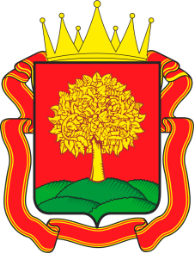 СПАСИБО ЗА ВНИМАНИЕ!